ИРЛАНДИЯ
IRELAND
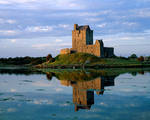 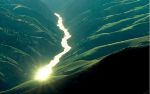 Ирландия – удивительная страна. Она состоит из великолепных скал, старинных замков с которыми связаны легенды и мифы.
А главное Ирландия богата своими зелеными полями и частенько ее называют Изумрудной страной.
Но не только из за зеленых полей и равнин зовут Ирландию Изумрудной. Национальный цвет жителей     
                         этой страны -  зеленый.
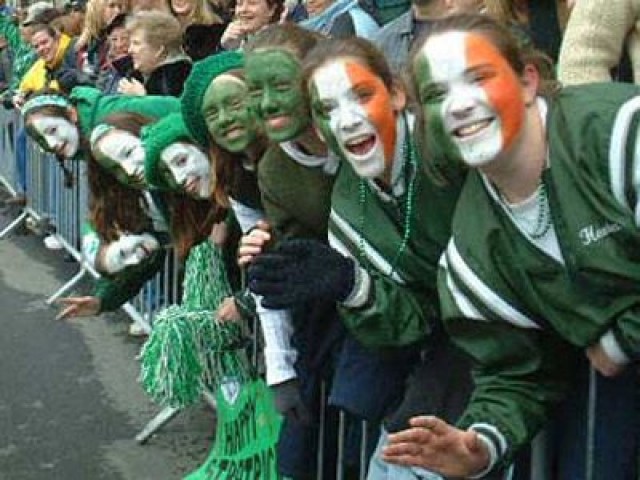 Откуда же такая привязанность к зеленому цвету?
St.Patrick’s Day
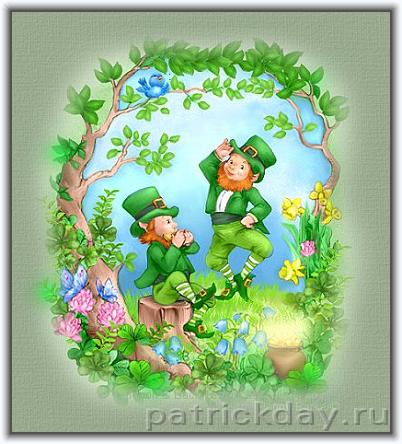 Главный ирландский праздник – День Святого Патрика. Символом этого праздника является трехлистный клевер.
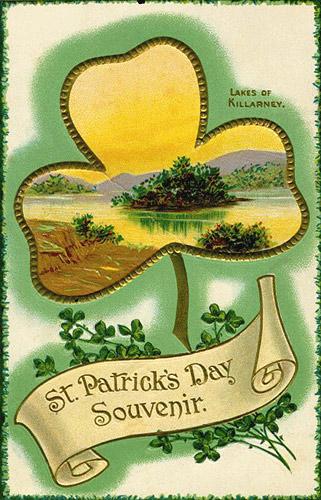 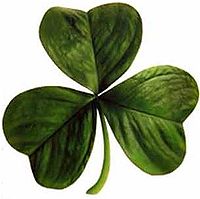 Считается, что тот кто найдет такой редкий клевер будет очень счастлив.
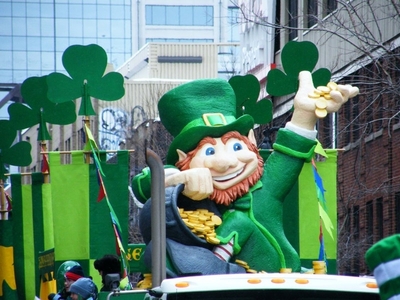 В этот день Ирландия преображается. На улицах проходят парады, карнавальные шествия. Вся страна одевает зеленые костюмы и костюмы леприконов.
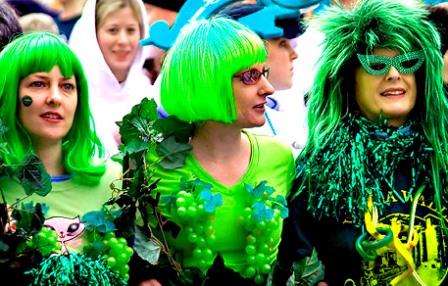 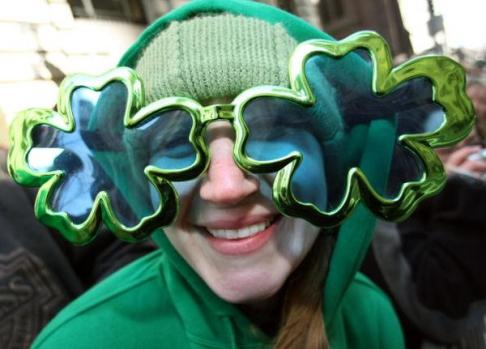 Даже реку в Чикаго в День Святого Патрика окрашивают в зеленый цвет.
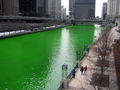 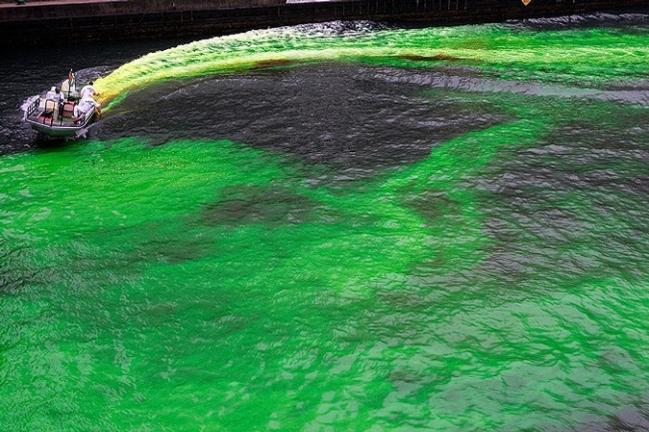 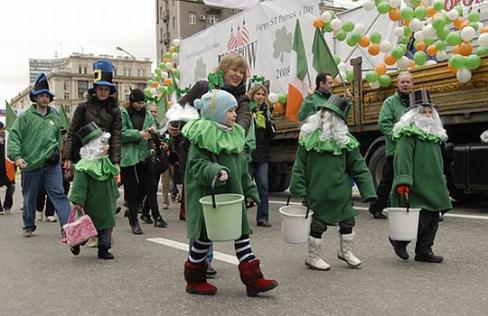 Если показаться на улице без 
зеленого цвета тебя каждый 
 незнакомец может ущипнуть.
 Такова традиция праздника.